Муниципальное бюджетное  общеобразовательное учреждение «Средняя общеобразовательная школа №2 имени Героя Советского Союза Василия Дмитриевича Ревякина  р.п. Самойловка Самойловского района Саратовской области».
Спасибо вам,
 Отечества сыны!
Автор: Полковниченко Зинаида Викторовна
Самойловка, 2019
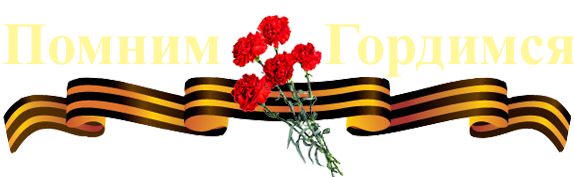 9 декабря – День Героев Отечества
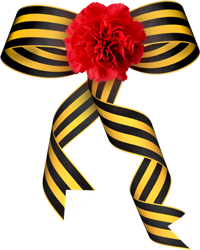 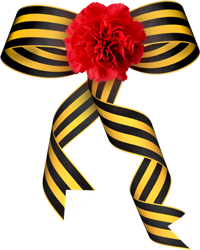 Согласно федеральному закону РФ от 22 февраля 2007 года в статью о днях воинской славы и памятных датах России  было внесено  дополнение о том, что в РФ устанавливается ещё одна памятная дата – День Героев Отечества.
Орден Святого Георгия
учреждён в  декабре1769 г. До 1917 года 9 декабря отмечался  праздник георгиевских кавалеров.
Учредительница ордена – Екатерина II
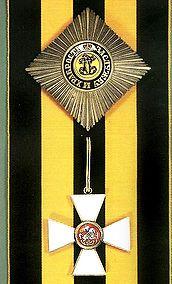 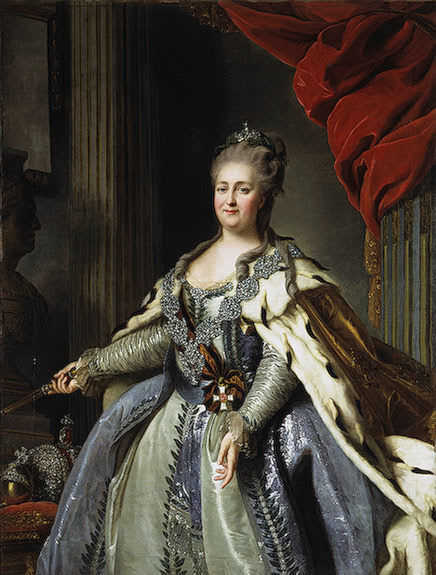 4 степени отличия ордена Святого Георгия
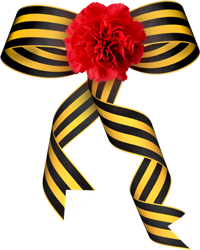 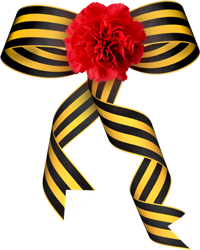 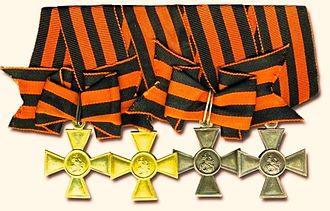 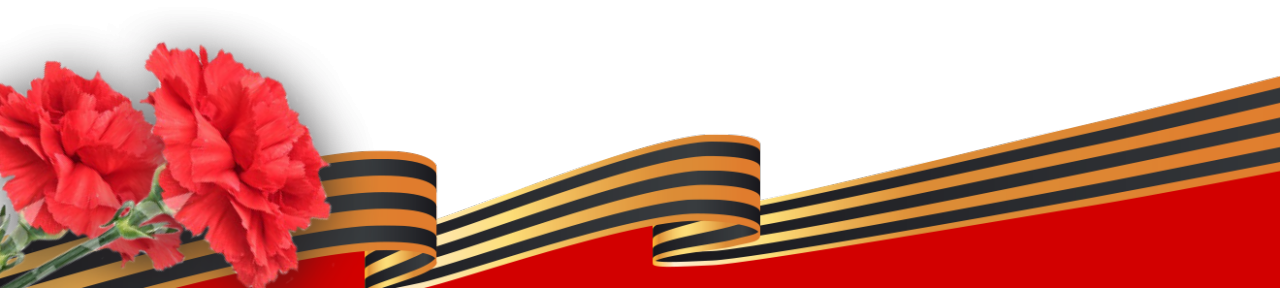 Михаил  Илларионович Голенищев -Кутузов- Смоленский
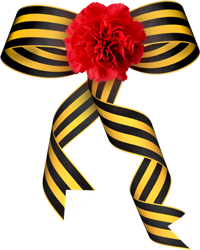 Князь, генерал-фельдмаршал , полный кавалер ордена Святого Георгия.
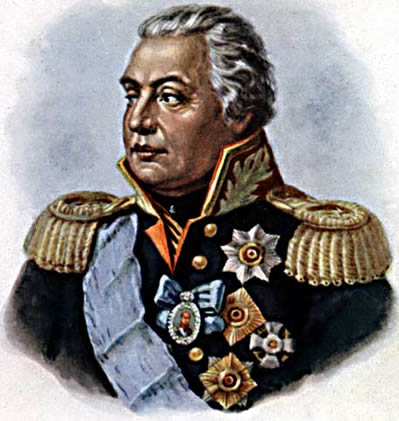 Михаил Богданович Барклай-де-Толли
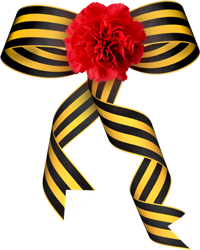 Князь, генерал-фельдмаршал, полный кавалер ордена Святого Георгия.
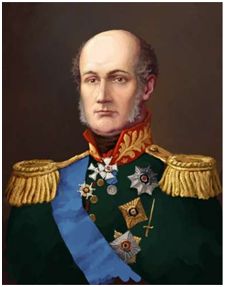 Иван  Фёдорович Паскевич-Эриванский князь Варшавский
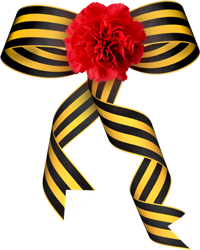 Граф, генерал-фельдмаршал, полный кавалер ордена Святого Георгия.
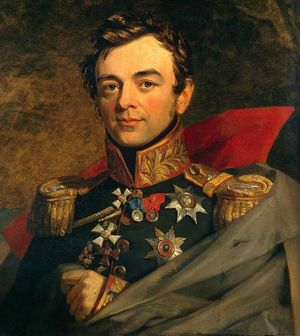 Иван  Иванович Дибич-Забалканский
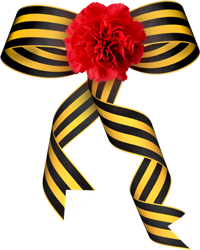 Граф, генерал-фельдмаршал, полный кавалер ордена Святого Георгия.
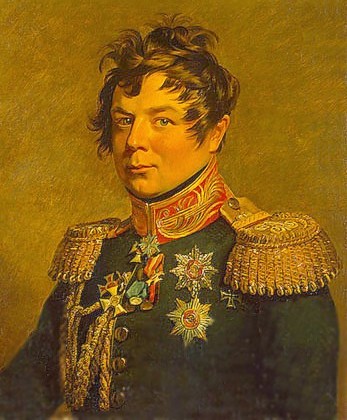 Отмена  и восстановление ордена Святого Георгия
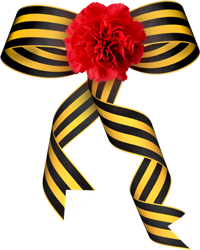 После октября 1917 года вышел декрет СНК «Об уравнивании всех военнослужащих в правах», который отменил все ордена царской России.
2 марта 1992 года Президиум Верховного Совета Российской Федерации постановил «восстановить российский военный орден Святого Георгия и знак отличия – Георгиевский крест».
Звание Герой Советского Союза
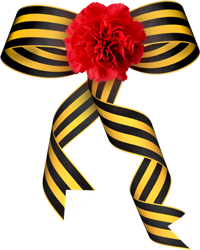 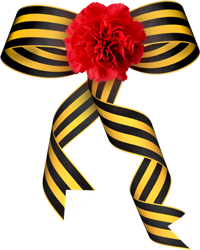 было учреждено Постановлением ЦИК СССР от 16 апреля 1934 года  и присваивалось за заслуги перед государством, связанные с совершением героического подвига.
Первые Герои Советского Союза
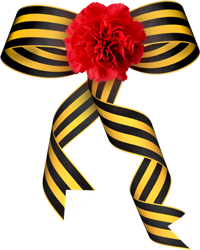 Этого звания 20 апреля 1934 года удостоены 7 лётчиков, спасших с льдины в Чукотском море членов арктической экспедиции и экипаж ледокола «Челюскин».
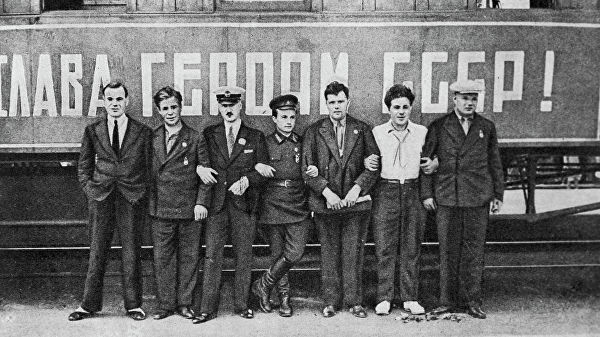 Герои Советского Союза
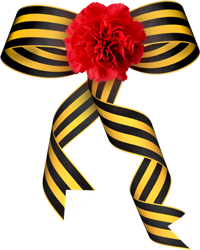 Михаил Водопьянов
Иван Доронин
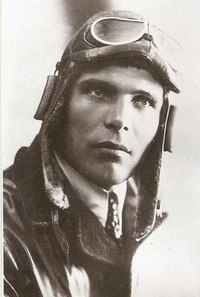 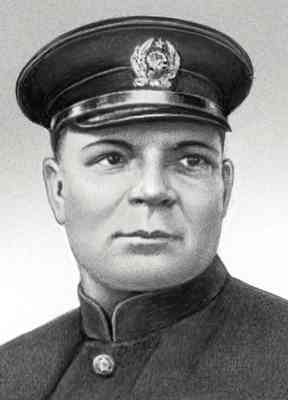 Герои Советского Союза
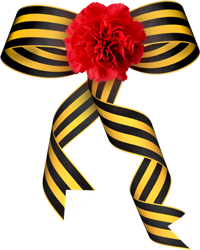 Василий Молоков
Николай Каманин
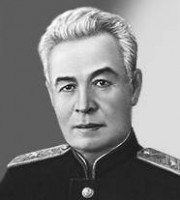 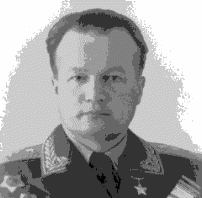 Герои Советского Союза
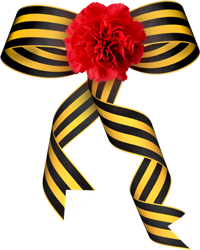 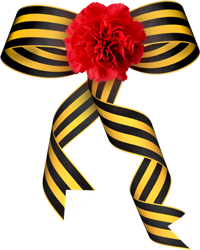 Анатолий  Ляпидевский
Сигизмунд Ливаневский
Маврикий Слепнёв
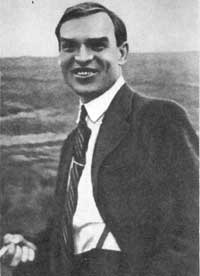 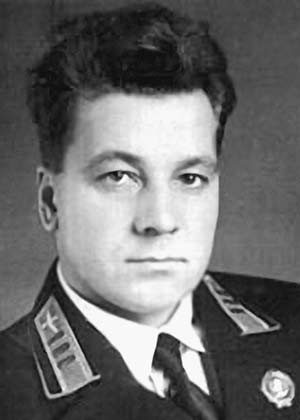 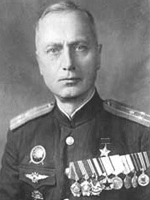 Первые  женщины – Герои Советского Союза
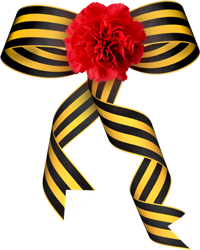 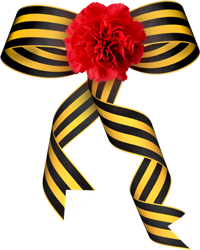 Лётчицы Валентина Гризодубова,   Полина Осипенко, Марина Раскова, совершившие беспосадочный перелет Москва ‑ Дальний Восток в 1938 году.
Первые  женщины – Герои Советского Союза
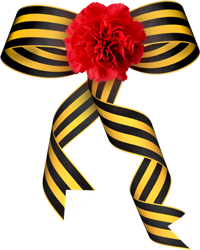 Валентина Гризодубова
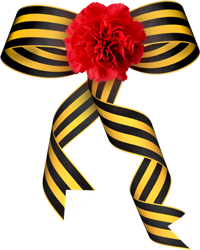 Полина Осипенко
Марина Раскова
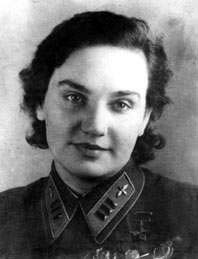 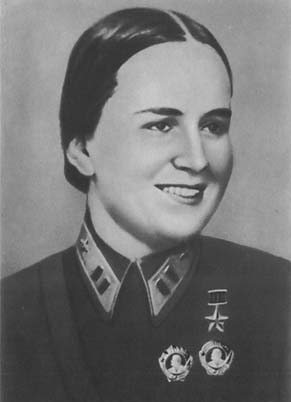 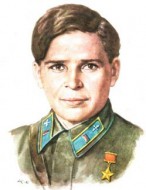 Ордена Славы
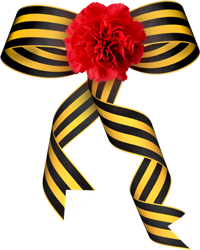 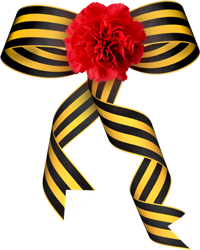 I степени, II степени, III степени.
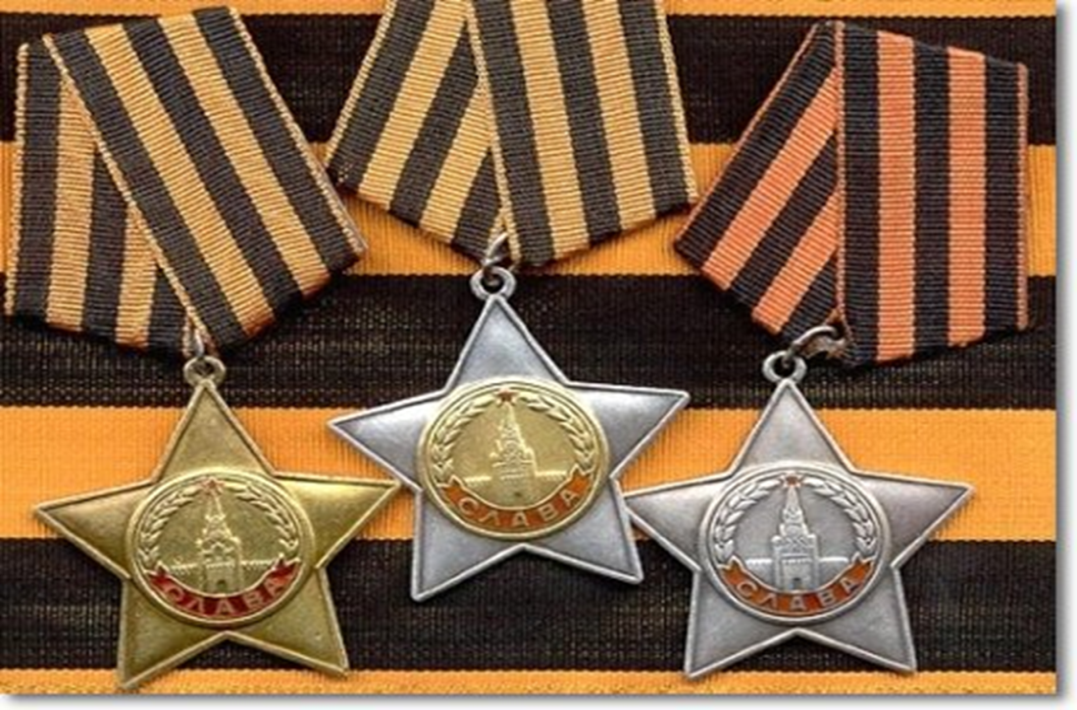 Герои Великой Отечественной войны
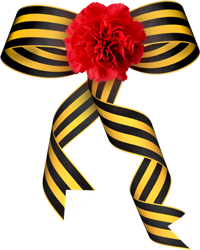 Первыми  звания Героя были удостоены   8 июля 1941 года  летчики 7‑го истребительного корпуса ПВО, таранившие фашистские самолеты на подступах к Ленинграду.
Всего за героические подвиги, совершенные в годы Великой Отечественной войны, звания Героя Советского Союза были удостоены более 11600 человек.
Жуков  Георгий Константинович(1898 – 1974)
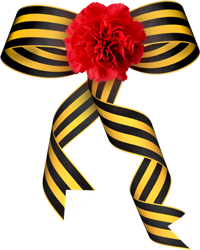 Выдающийся полководец, маршал. Четырежды  Герой Советского Союза.
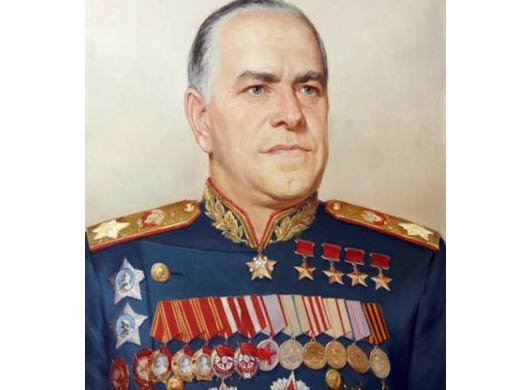 Леонид Ильич Брежнев(1906-1982)
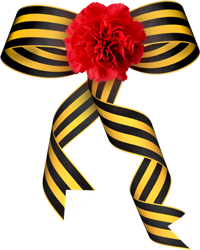 Генеральный секретарь ЦК КПСС, четырежды Герой Советского Союза и Герой Социалистического труда.
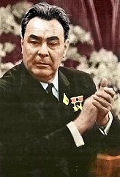 Иван Никитович Кожедуб (1920-1991)
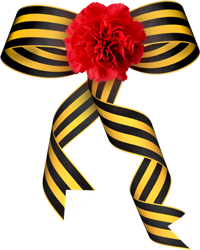 Лётчик-истребитель      (62 сбитых самолета). Трижды Герой Советского Союза. Маршал авиации .
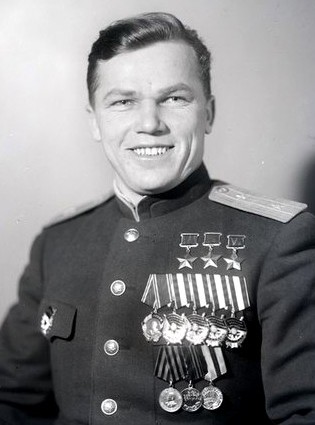 Семён Михайлович Будённый(1883-1973)
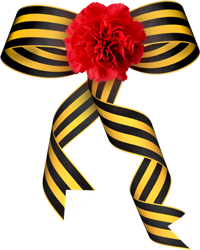 Маршал Советского Союза, трижды Герой Советского Союза.
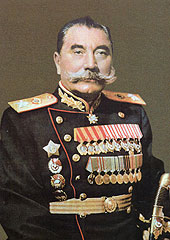 Покрышкин Александр Иванович(1913-1985)
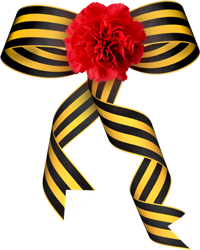 Лётчик-ас, награждён 3 Золотыми Звёздами.
Трижды Герой Советского Союза.
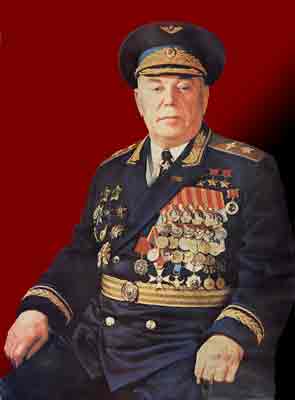 Леонид Михайлович Солодков (родился в1958)
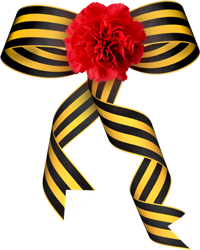 Последний Герой Советского Союза .35 –летний капитан 3 ранга 
 совершил во время научных экспериментов рекордное погружение на глубину 500 метров в течение 15 суток.
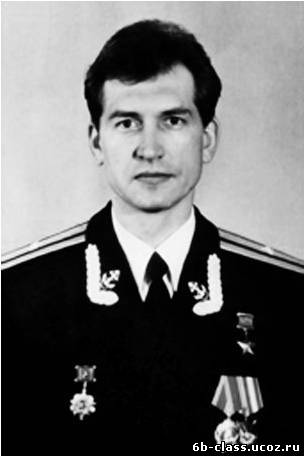 Герой Российской Федерации
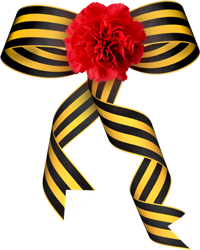 Звание установлено Законом РФ в 1992 году  и присваивается Президентом РФ за заслуги перед государством и народом, связанные с совершением героического подвига.
Этим же Законом был учрежден знак особого отличия  - медаль «Золотая Звезда».
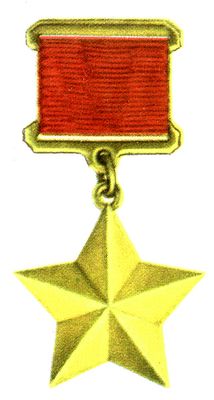 Сергей Константинович Крикалёв(родился в1958 году)
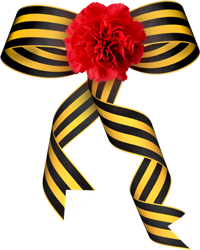 Космонавт, рекордсмен Земли по суммарному времени пребывания в космосе (803 дня за шесть стартов ). Первый награждён   Золотой Звездой   в 1992 году.  Героем Советского Союза он стал еще  в 1989  году.
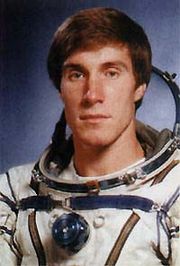 Осканов Суламбек  Сусаркулович(1943 – 1992)
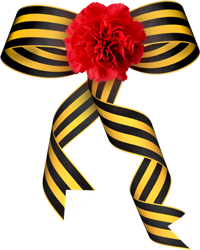 Командир Липецкого авиацентра , генерал-майор. Погиб  в1992 г., уводя неисправный самолет МиГ-29 . Указом Президента Российской Федерации   присвоено звание Героя Российской Федерации (посмертно).
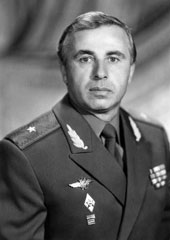 Интернет - ресурсы
Кутузов http://ansya.ru/health/borodinskoe-srajenie-1812-goda/2.jpg
Де Толли - http://poznaemvmeste.ru/images/2/000365.jpg
Дибич - http://ruskline.ru/images/2011/21207.jpg
Эреванский - http://navegante.ru/Insignia/Down/Paskevich.jpg
Орден святого Георгия Победоносца http://ceae.ru/files/sv3.JPG
Гвоздика - http://playcast.ru/uploads/2018/04/14/25048307.png,
http://communist.ucoz.ru/Forums/holiday/9maya1.png
Помним, гордимся - http://www.playcast.ru/uploads/2014/05/05/8485459.png
М.Водопьянов - http://f.mypage.ru/e0936b51c68b5dbeb41e0614e127a095_930bf6c9927d86c437ba529e041aa7e5.jpg
Фото 7 лётчиков - http://cdn21.img.ria.ru/images/99428/94/994289453_0:142:3138:1907_600x0_80_0_0_3630be4f7670738ae04890edcd448dc7.jpg
Николай Каманин - https://arhivurokov.ru/multiurok/html/2017/06/29/s_595510e26ecb7/655173_1.png
Сигизмунд Леваневский - https://ic.pics.livejournal.com/carter38/23679758/1428645/1428645_600.jpg
Интернет - ресурсы
Анатолий Ляпидевский - https://stuki-druki.com/biofoto/Anatoliy-Lyapidevskiy-01.jpg
Василий Молоков - http://rosgeroika.ru/scripts/timthumb.php?src=assets/images/foto%208/mediapreview.jpg&w=180
Маврикий Слепнёв - https://tumentoday.ru/media/uploads/2017/08/03/139-4-4.gif
Марина Раскова - http://lipetskmedia.ru/image/2012/05/%D0%9C%D0%B0%D1%80%D0%B8%D0%BD%D0%B0%20%D0%A0%D0%B0%D1%81%D0%BA%D0%BE%D0%B2%D0%B0.jpg
Валентина Гризодубова - http://eurasian-defence.ru/sites/default/files/data/200305/ubova_vs.jpg
Полина Осипенко - http://gsiwinner.ru/images/thumbnails/images/istorija/geroi-sssr/3-fill-146x190.jpg
Жуков Г.К. - http://pereslavl-avto.ru/wp-content/uploads/2016/11/zhukov.jpg
Покрышкин - http://io.nios.ru/sites/io.nios.ru/files/images/image009_7.jpg
Интернет-ресурсы
Сергей Крикалёв - http://peoples.ru/military/cosmos/sergey_krikalev/krikalev_180px-krikalev2.jpg
Солодков Анатолий - http://maxpark.com/static/u/article_image/13/03/23/tmpGuwtlL.jpeg
Золотая звезда - https://s11022.edu35.ru/images/%D0%97%D0%B2%D0%B5%D0%B7%D0%B4%D0%B0_%D0%B3%D0%B5%D1%80%D0%BE%D1%8F.jpeg